CHÀO MỪNG QUÝ THẦY CÔ VÀ CÁC EM
TỚI DỰ TIẾT HỌC MÔN NGỮ VĂN
LỚP 7A1
Giáo viên: Nguyễn Quang Quân
Thực hành đọc hiểu văn bản
MẸ VÀ QUẢ
Tiết 92
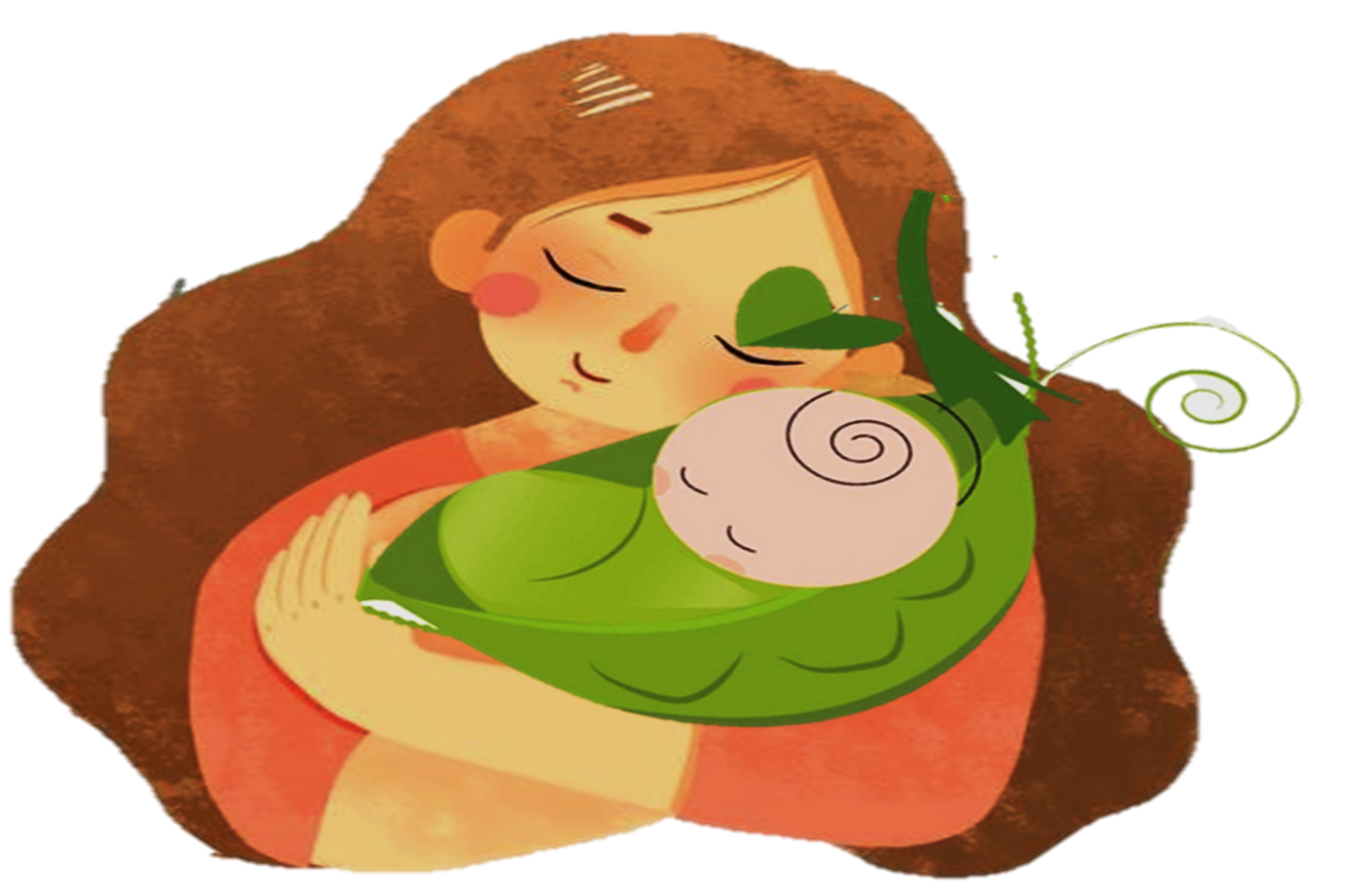 Nguyễn Khoa Điềm –
(Tiếp theo)
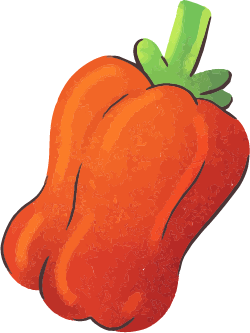 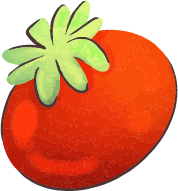 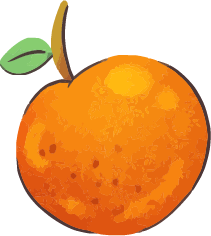 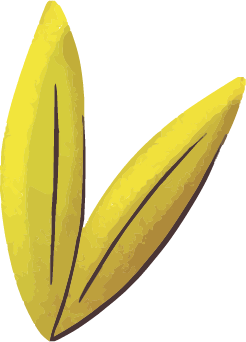 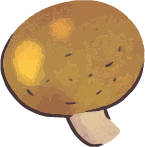 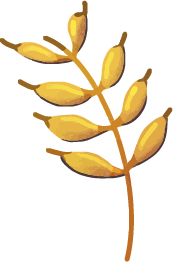 II
KHÁM PHÁ VĂN BẢN
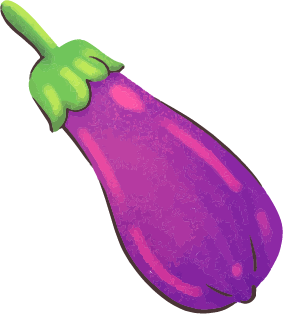 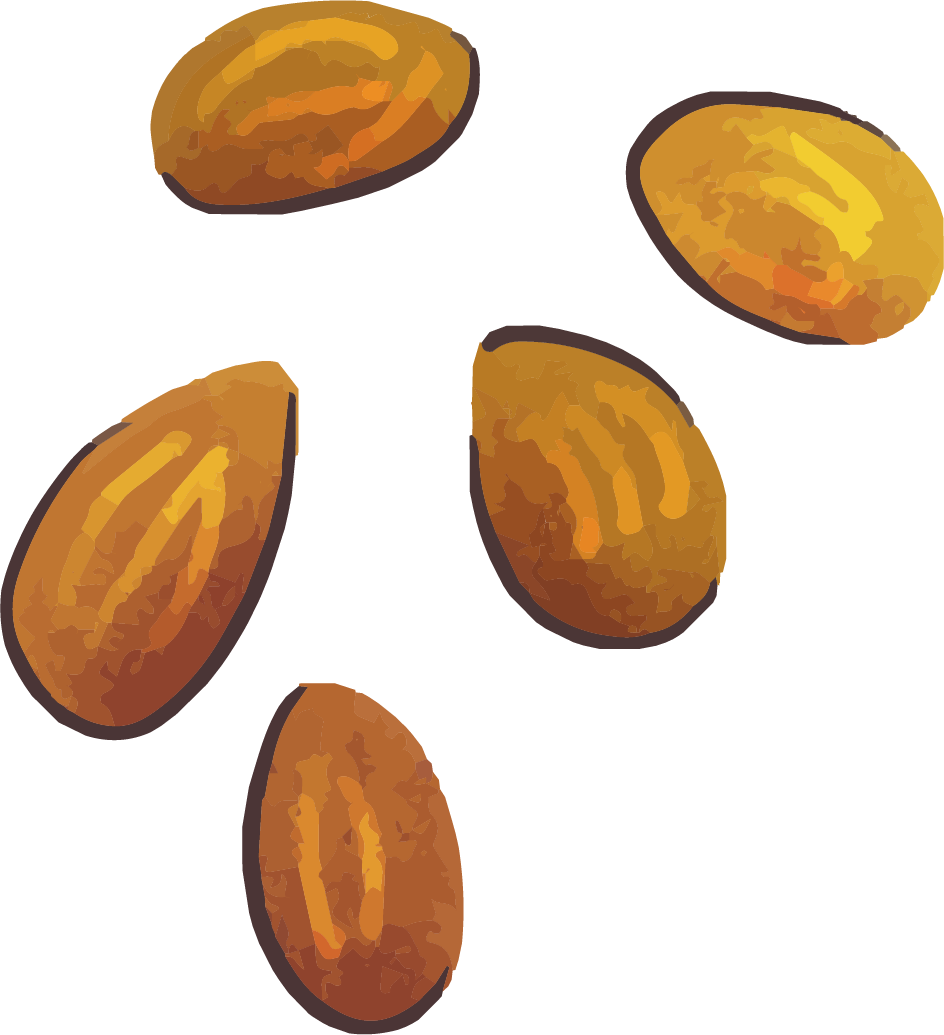 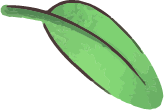 Những mùa quả mẹ tôi hái được
Mẹ vẫn trông vào tay mẹ vun trồng
Những mùa quả lặn rồi lại mọc
Như Mặt Trời, khi như Mặt Trăng
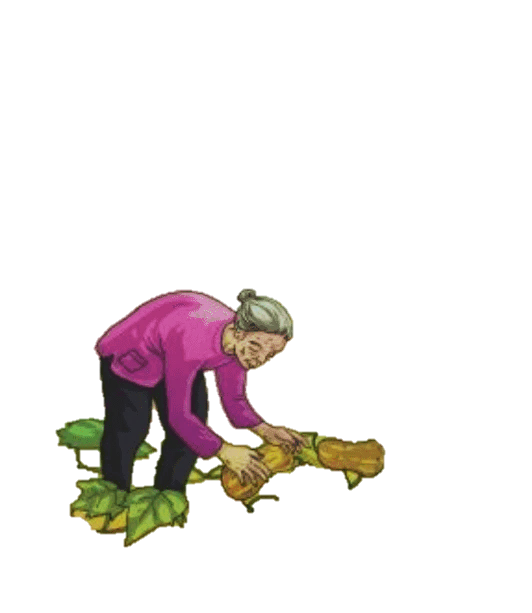 Lũ chúng tôi từ tay mẹ lớn lên
Còn những bí và bầu thì lớn xuống
Chúng mang dáng giọt mồ hôi mặn
Rỏ xuống lòng thầm lặng mẹ tôi
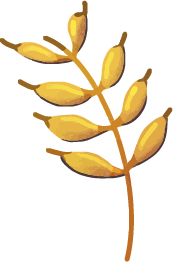 HOẠT ĐỘNG NHÓM
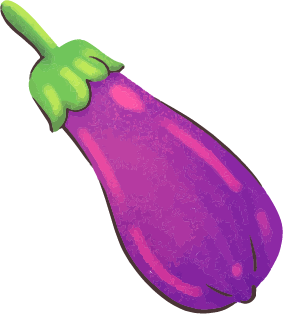 Nhiệm vụ: Tìm hiểu nội dung và nghệ thuật
Nhóm 1,3: Tìm hiểu nội dung và nghệ thuật của khổ thơ thứ nhất
Nhóm 2,4: Tìm hiểu nội dung và nghệ thuật của khổ thơ thứ hai.
Câu hỏi gợi mở:
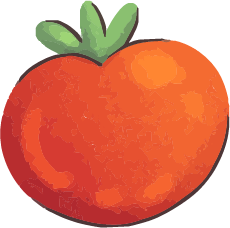 -   Khổ thơ đã sử dụng những biện pháp nghệ thuật gì? Nêu tác dụng.
-  Qua những vần thơ ấy, chúng ta hình dung mẹ là người như thế nào?
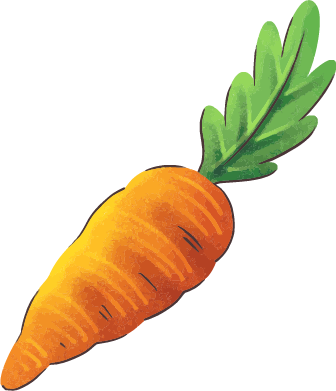 Hình thức: Hoạt động ở nhà.
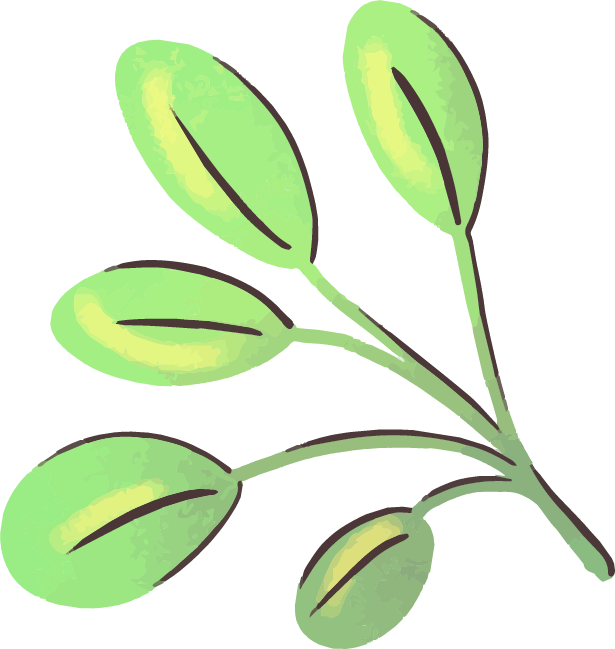 BẢNG KIỂM HOẠT ĐỘNG NHÓM
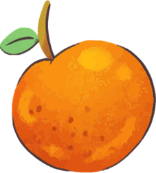 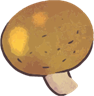 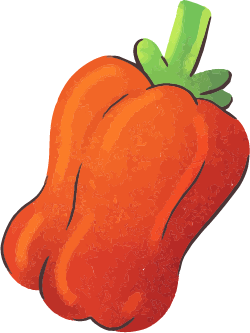 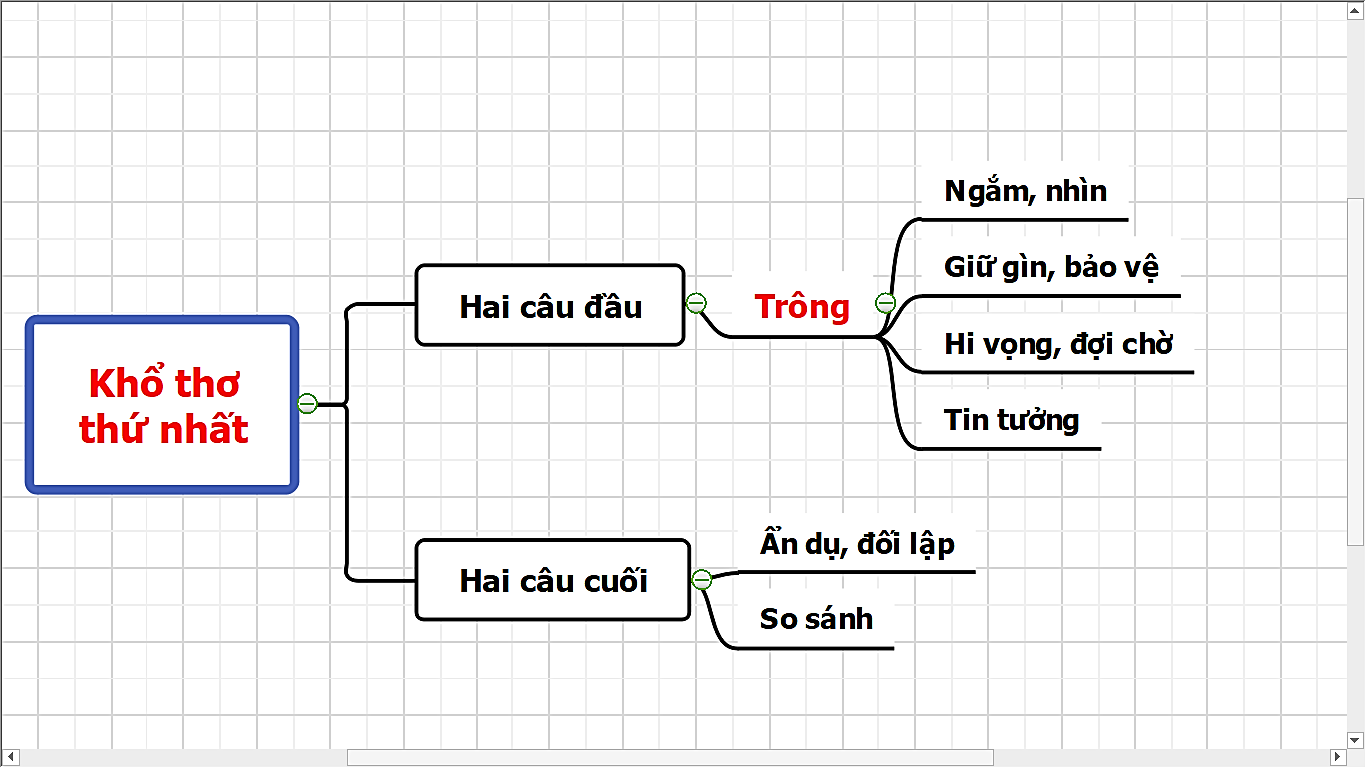 Trông
Giàu 
nghị lực
lặn – mọc
Tảo tần, lam lũ
Những mùa quả – Mặt Trời, Mặt Trăng
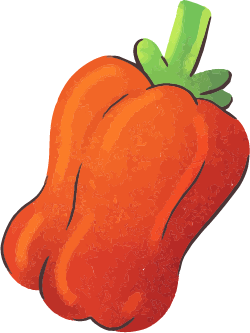 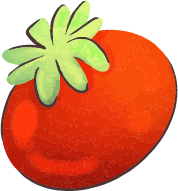 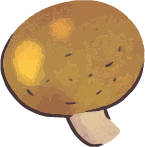 Những mùa quả mẹ tôi hái đượcMẹ vẫn trông vào tay mẹ vun trồngNhững mùa quả lặn rồi lại mọcNhư Mặt Trời, khi như Mặt Trăng
II
trông
lặn
mọc
Mặt Trăng
Mặt Trời
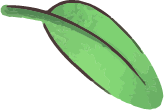 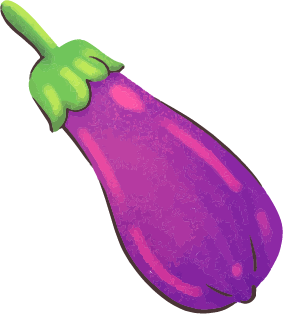 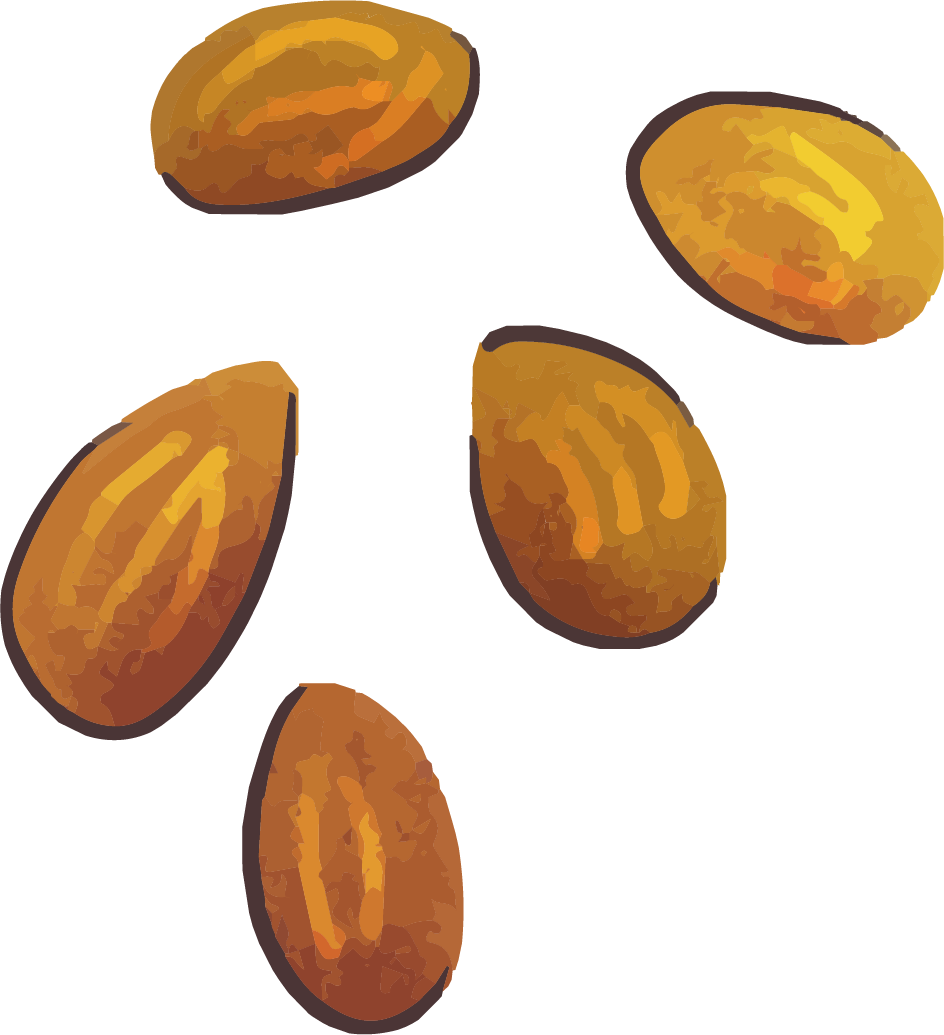 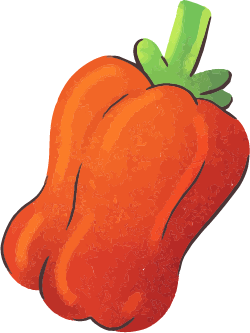 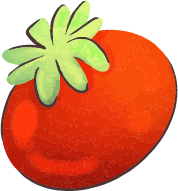 lớn   lên
tay   mẹ
Lũ chúng tôi từ tay mẹ lớn lênCòn những bí và bầu thì lớn xuốngChúng mang dáng giọt mồ hôi mặnRỏ xuống lòng thầm lặng mẹ tôi.
II
lớn  xuống
giọt  mồ  hôi  mặn
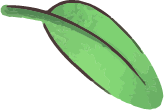 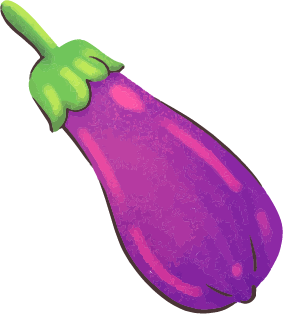 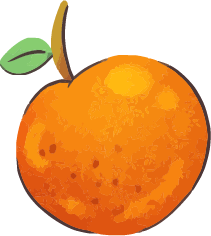 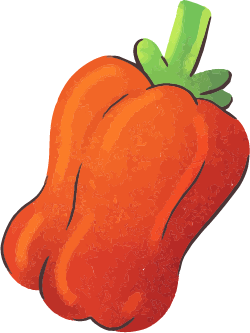 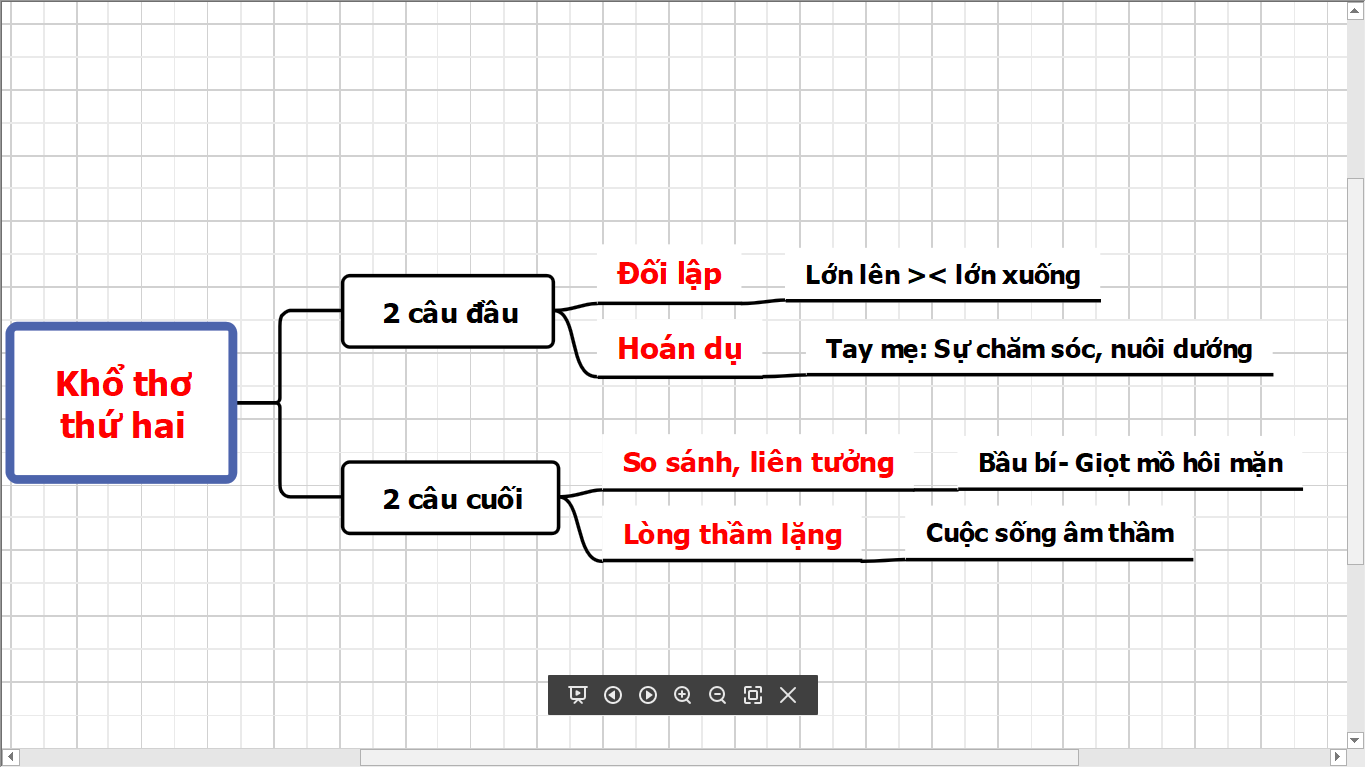 Tình yêu thương vô bờ
Đức hi sinh
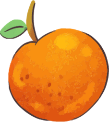 BẢNG KIỂM HOẠT ĐỘNG NHÓM
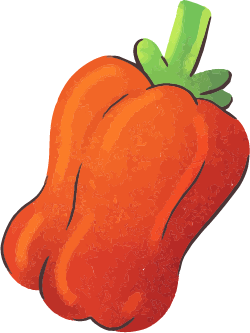 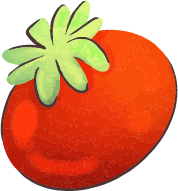 Và chúng tôi, một thứ quả trên đờiBảy mươi tuổi mẹ đợi chờ được háiTôi hoảng sợ ngày bàn tay mẹ mỏiMình vẫn còn một thứ quả non xanh?
II
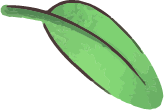 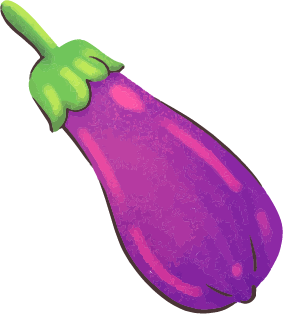 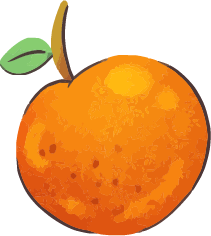 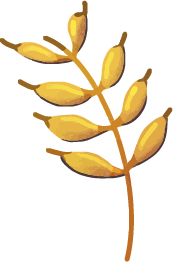 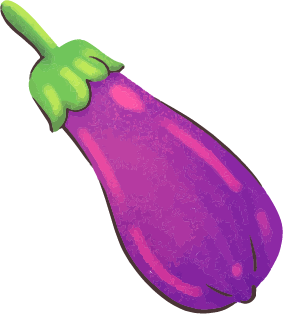 Quả (1): Nghĩa thực – trái cây
Quả (2): Nghĩa ẩn dụ - người con
Bảy mươi tuổi – Tuổi gần đất xa trời
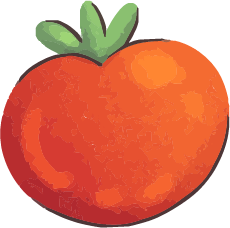 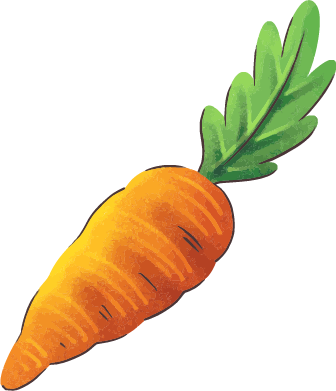 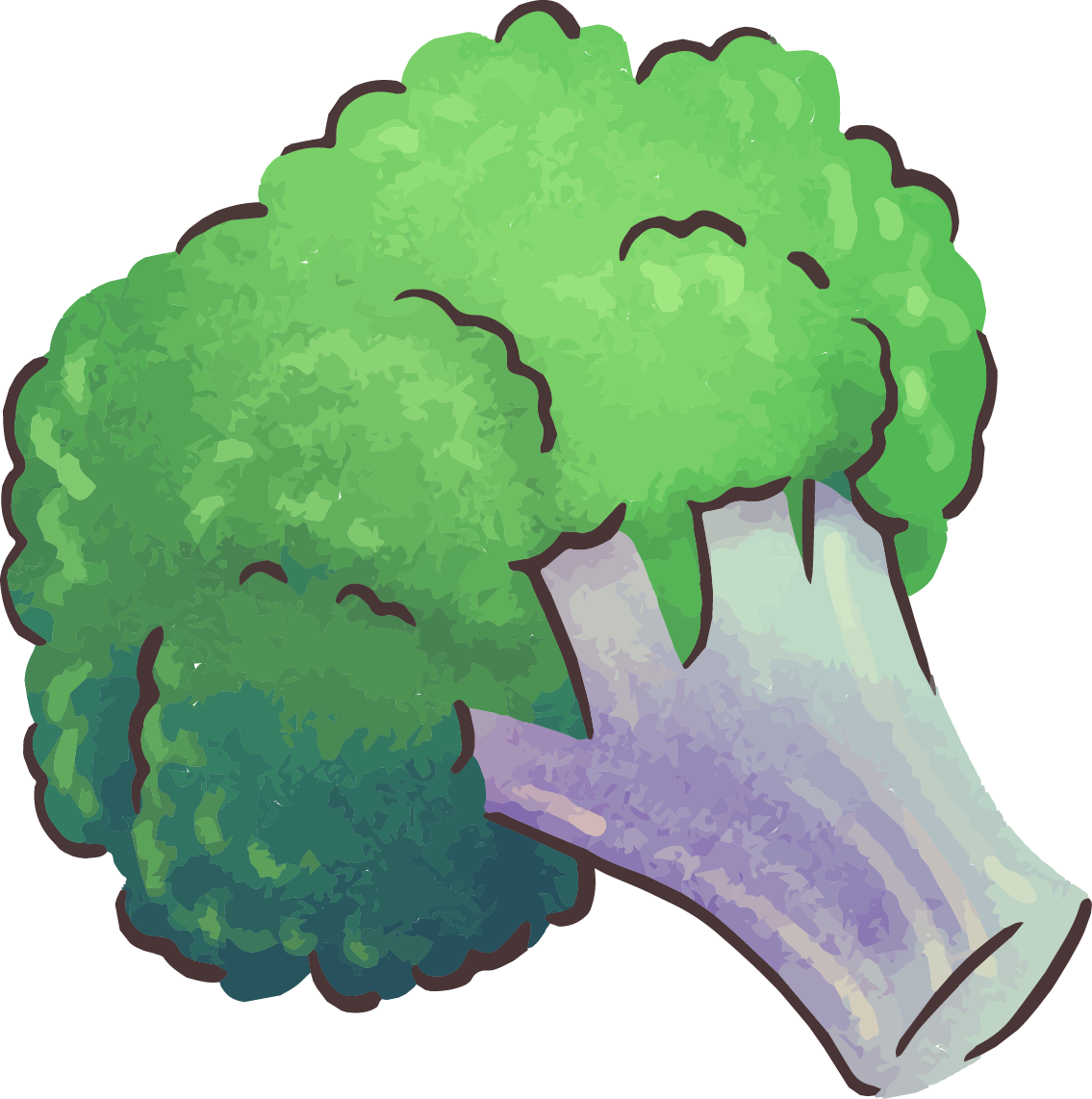 HOẠT ĐỘNG NHÓM
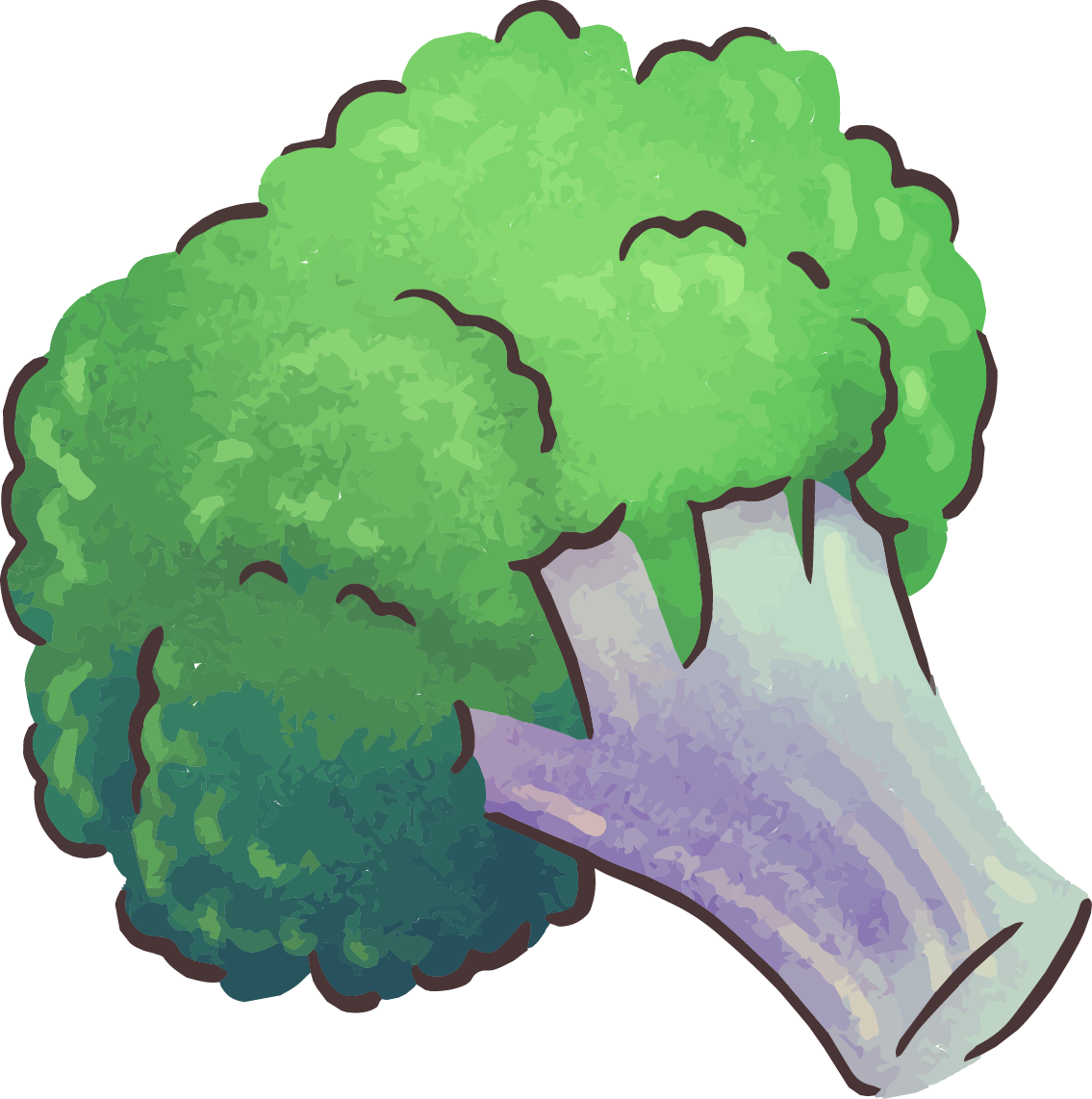 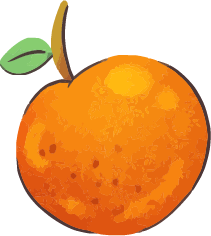 Ở 2 dòng thơ cuối, vì sao nhà thơ lại “hoảng sợ” khi nghĩ mình vẫn còn là một thứ quả non xanh?
Nhiệm vụ
Câu hỏi gợi mở
“Quả non xanh” chỉ điều gì? Vì sao điều đó lại làm tác giả “hoảng sợ”?
Hình thức
Nhóm 4
Thời gian
3 phút
Quả non xanh - ẩn dụ - đứa con chưa trưởng thành
Lúc mẹ già yếu mà mình vẫn chưa thể đáp đền công ơn => Hoảng sợ
=> Trân trọng, biết ơn, hiếu thảo
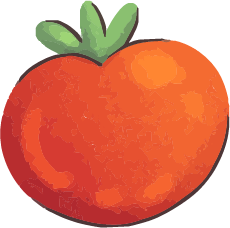 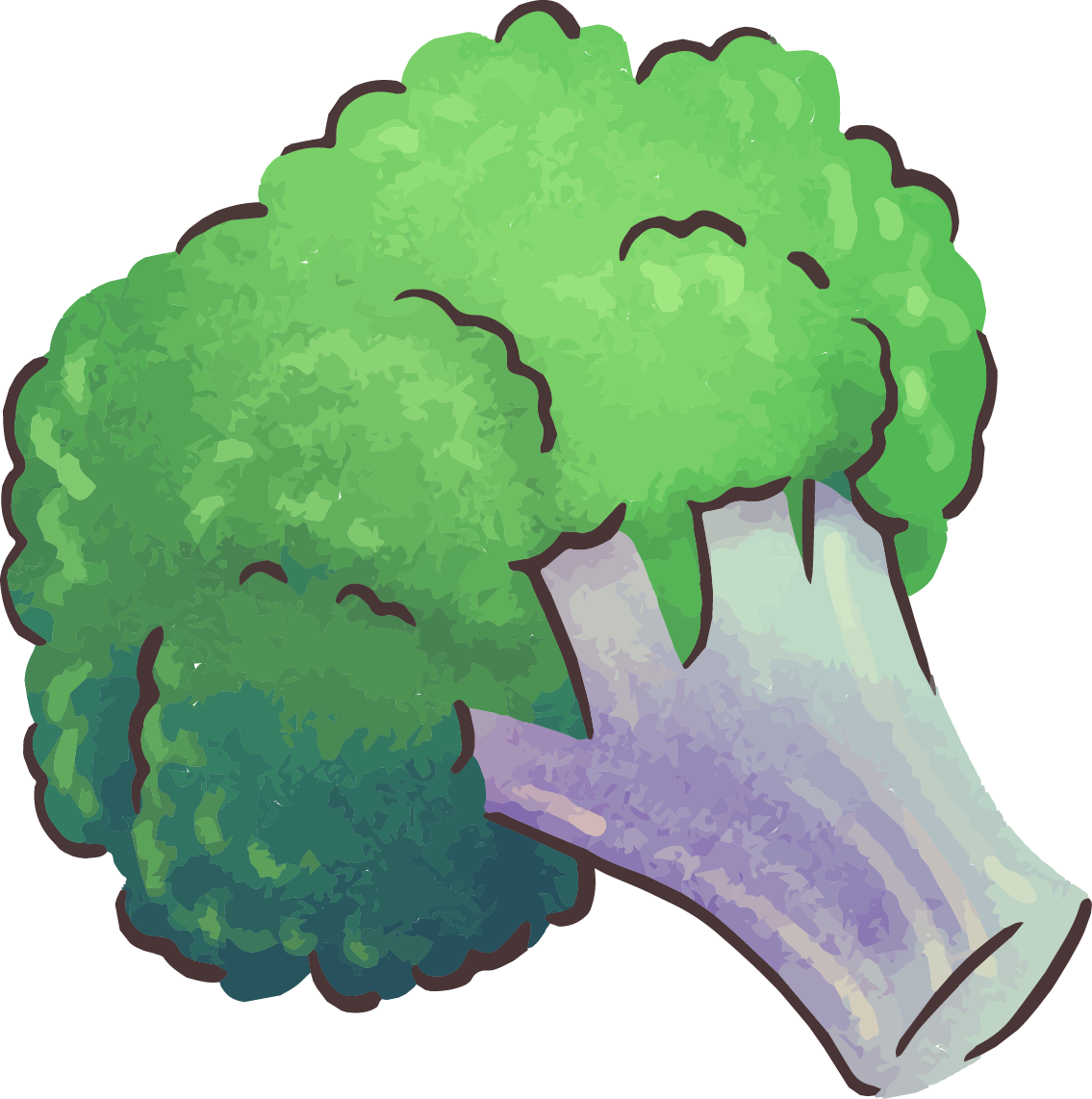 Hoảng sợ
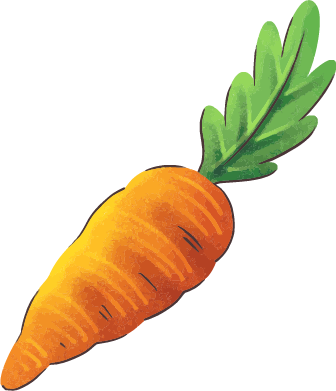 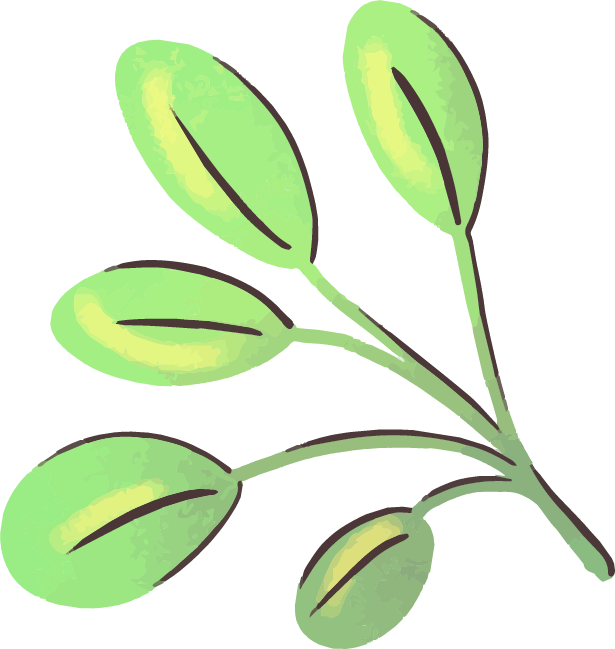 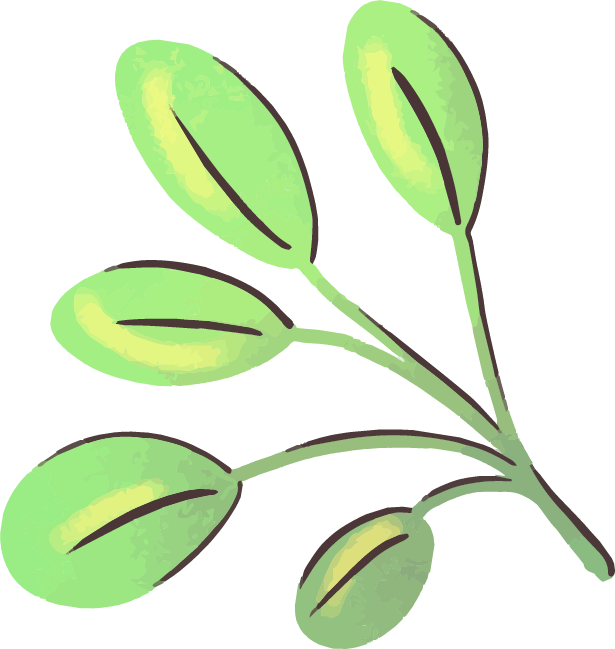 III. TỔNG KẾT
1. Nghệ thuật
Thể thơ                     . 
Ngôn ngữ thơ giản dị, mộc mạc.
Hình ảnh thơ gần gũi, quen thuộc. 
Các biện pháp tu từ: Điệp ngữ,               , so sánh, ẩn dụ, 
2. Nội dung
Bài thơ thể hiện sự                 ,tình                      đức                cao cả của người mẹ.
Bài thơ bày tỏ lòng                 sâu sắc của con đối với mẹ. Từ đó nhắc nhở chúng ta cần phải                     với mẹ cha.
...(1)
tự do
Đối lập
Hiếu thảo
Yêu thương
Hoán dụ
Biết ơn
Hi sinh
Tần tảo
Tự do
...(2)
đối lập
...(3)
hoán dụ
…(4)
tần tảo
...(5)
yêu thương
...(6)
hi sinh
...(7)
biết ơn
hiếu thảo
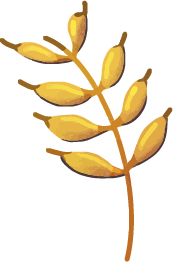 ...(8)
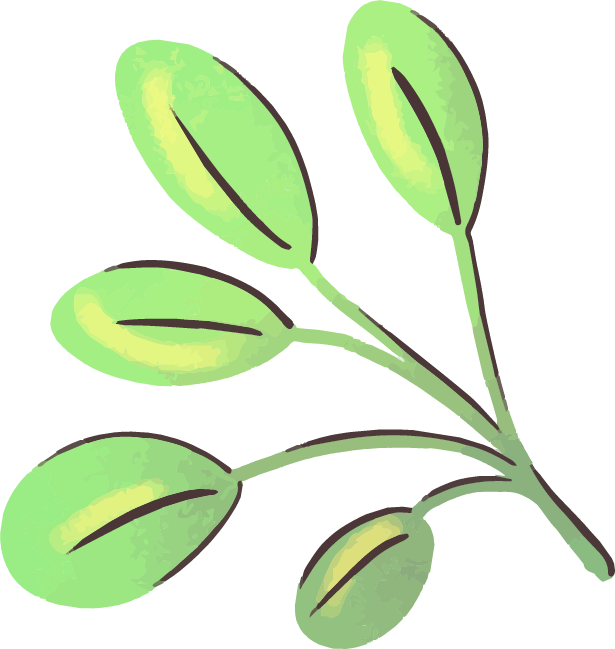 III. TỔNG KẾT
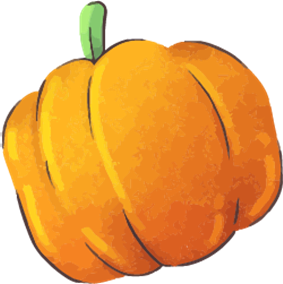 1. Nội dung
    Bài thơ thể hiện sự tần tảo, tình yêu thương, đức hi sinh cao cả của người mẹ.
    Bài thơ bày tỏ lòng biết ơn sâu sắc của con đối với mẹ. Từ đó nhắc nhở chúng ta cần phải hiếu thảo với mẹ cha.
2. Nghệ thuật
    Thể thơ tự do. 
    Ngôn ngữ thơ giản dị, mộc mạc.
    Hình ảnh thơ gần gũi, quen thuộc. 
    Các biện pháp tu từ: Điệp ngữ, đối lập, so sánh, ẩn dụ, nói giảm nói  tránh.
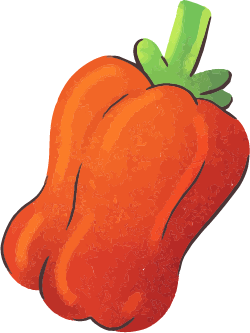 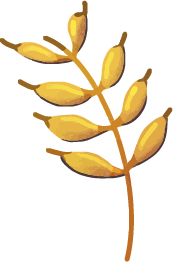 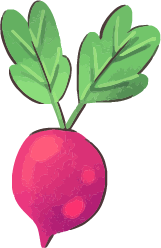 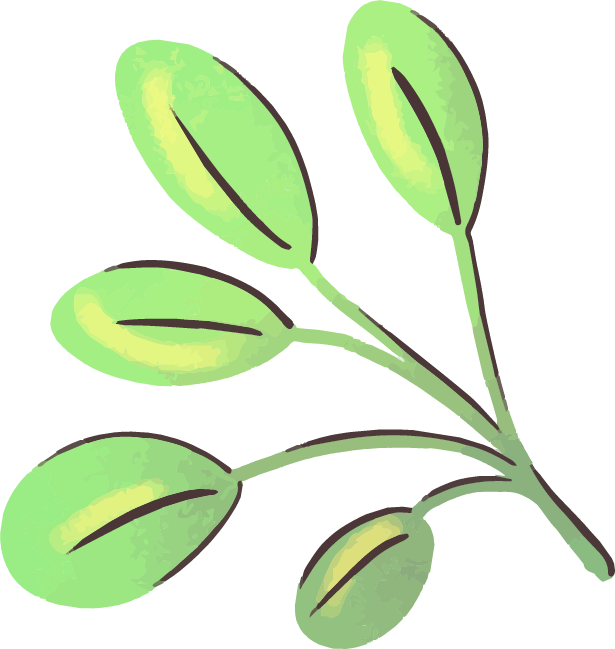 III. TỔNG KẾT
3. Cách đọc hiểu văn bản thơ:
- Đọc hiểu hình thức: Thể thơ, cách ngắt nhịp, cách hiệp vần, biện pháp tu từ, hình ảnh thơ đặc biệt ấn tượng. 
- Đọc hiểu nội dung: Đề tài, chủ đề của bài thơ; tâm trạng, cảm xúc, tình cảm mà tác giả thể hiện trong bài thơ.
    Qua đó, lí giải, đánh giá và liên hệ với cuộc sống thực tế của bản thân.
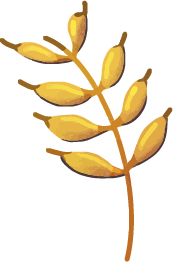 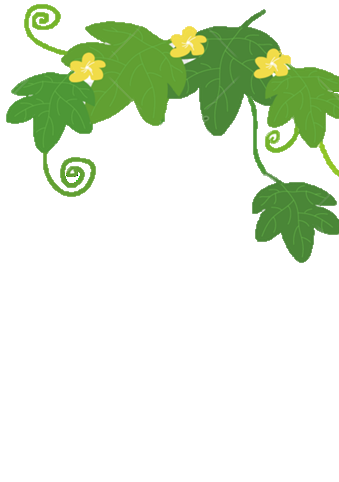 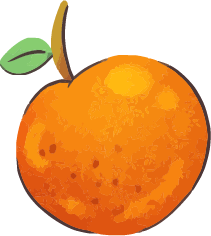 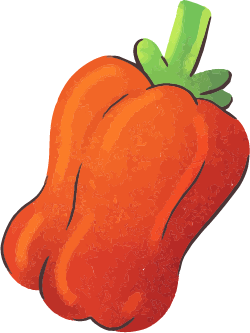 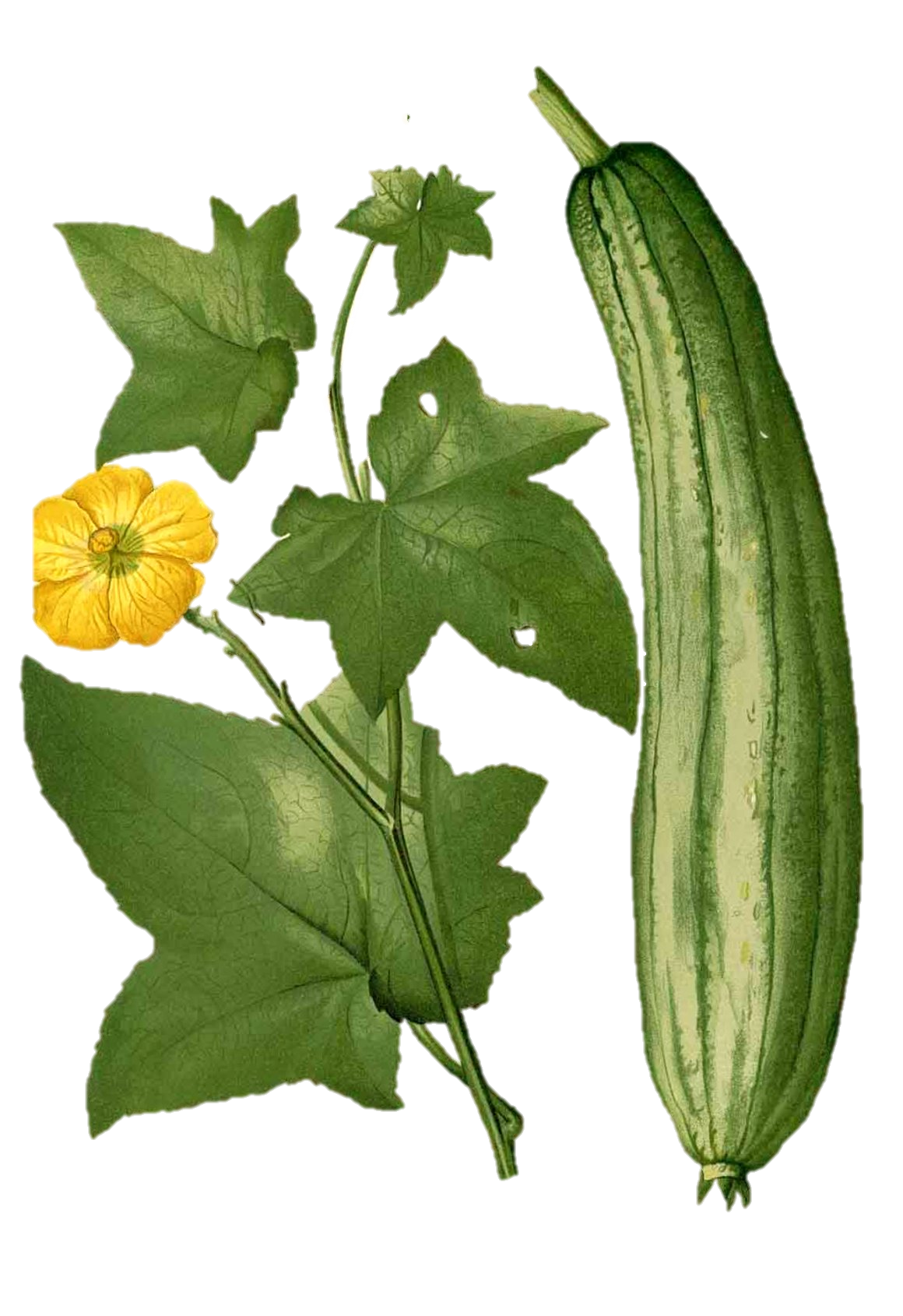 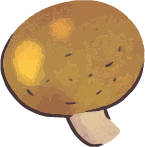 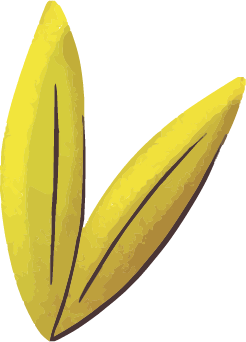 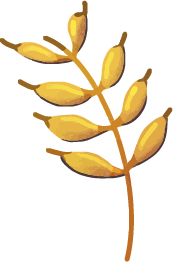 IV
LUYỆN TẬP – VẬN DỤNG
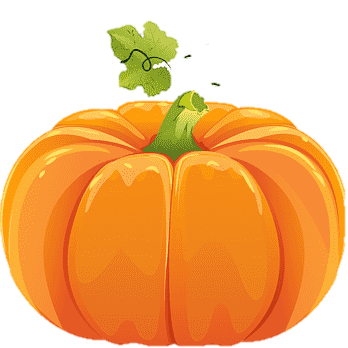 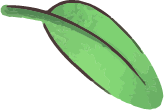 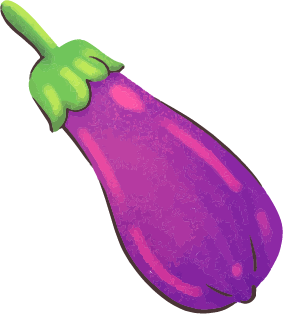 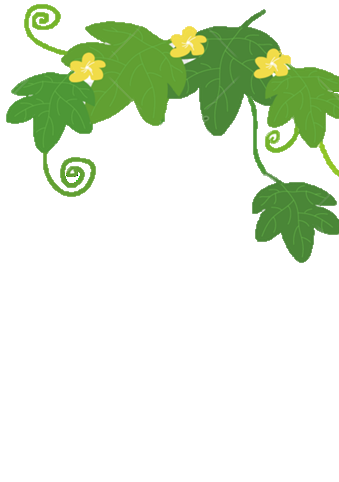 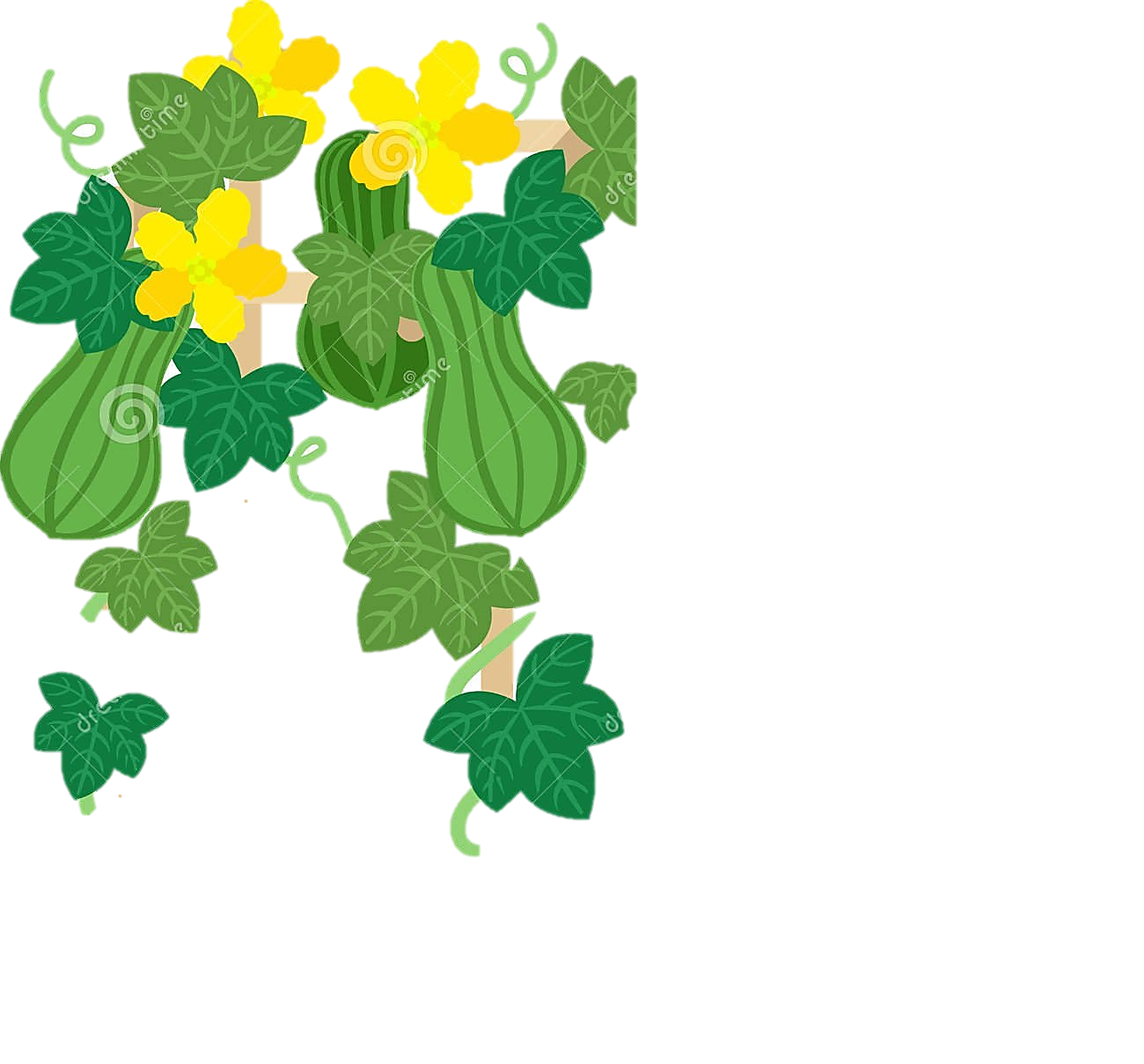 TRÒ CHƠI 
“CÙNG MẸ LÀM NÊN NHỮNG MÙA QUẢ”
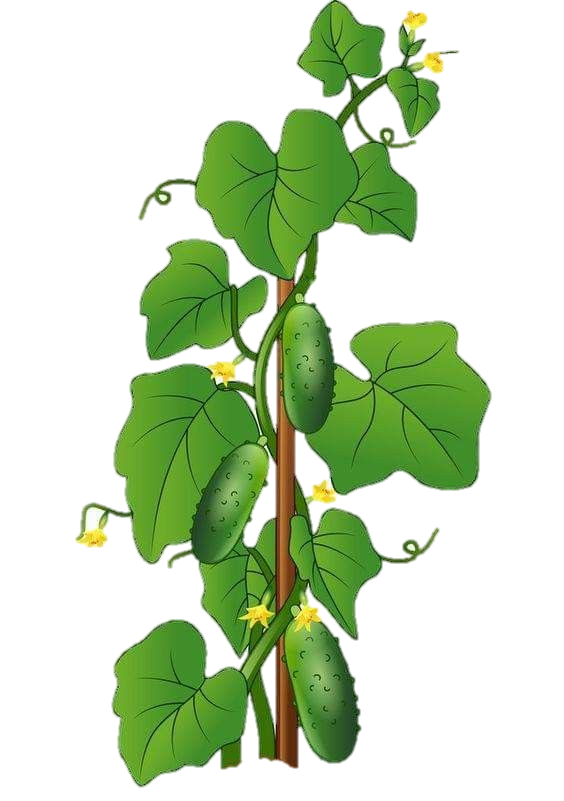 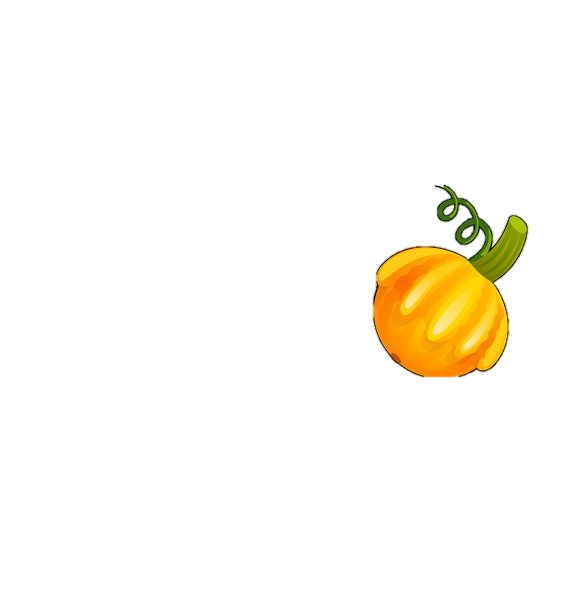 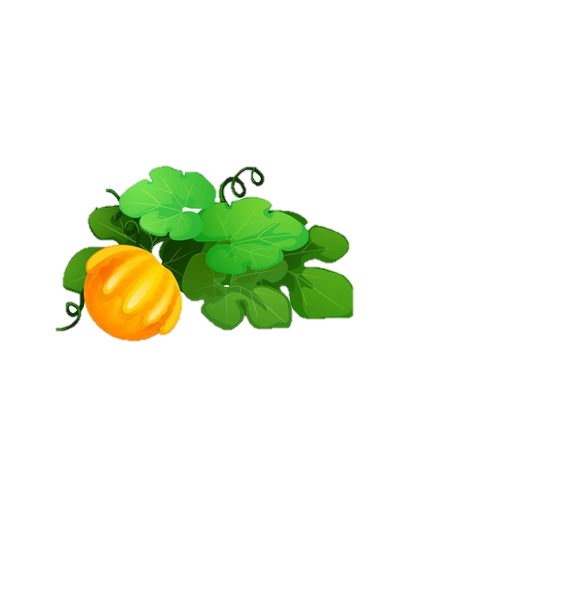 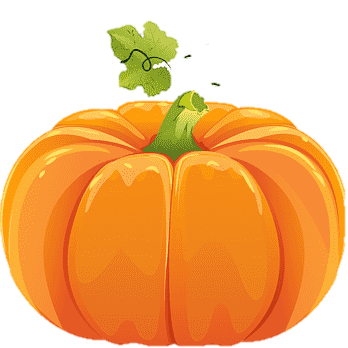 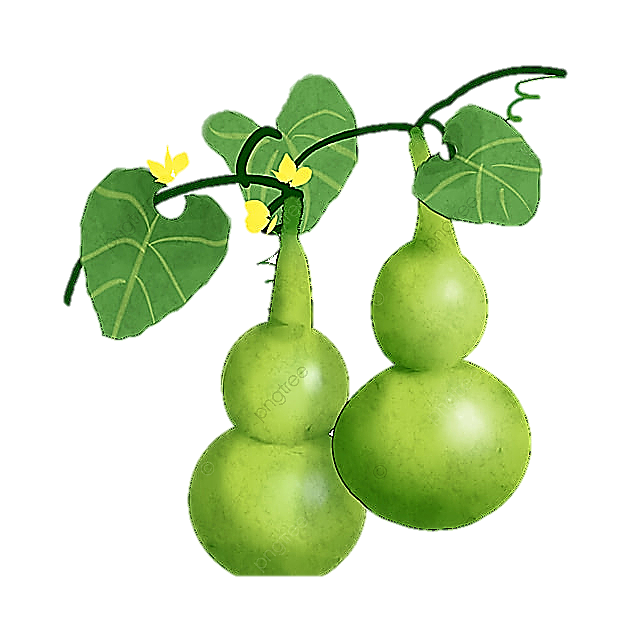 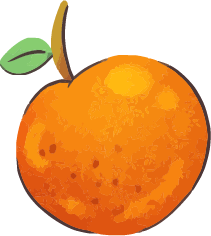 Hướng dẫn học tập
1. Đối với tiết vừa học: 
Ôn tập nội dung, nghệ thuật của bài thơ “Mẹ và quả”;
Ôn tập cách đọc hiểu văn bản thơ.
2. Đối với tiết học sắp tới – Viết đoạn văn ghi lại cảm xúc sau khi đọc một bài thơ:
Nhóm 1: Đọc và phân tích đoạn văn mẫu (Sgk – 28,29): Chỉ ra câu mở đoạn, câu kết đoạn, từ ngữ dùng để liên kết, từ ngữ thể hiện cảm xúc…
Nhóm 2: Lập dàn ý cho đoạn văn ghi lại cảm xúc sau khi đọc bài thơ “Những cánh buồm”
Nhóm 3: Lập dàn ý cho đoạn văn ghi lại cảm xúc sau khi đọc bài thơ “Mây và sóng”.
Nhóm 4: Lập dàn ý cho đoạn văn ghi lại cảm xúc sau khi đọc bài thơ “Mẹ và quả”
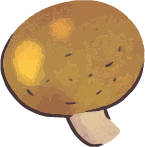 V
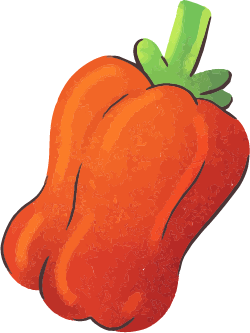 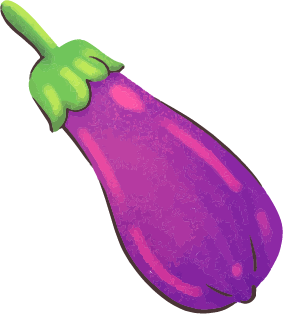 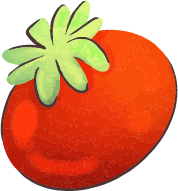 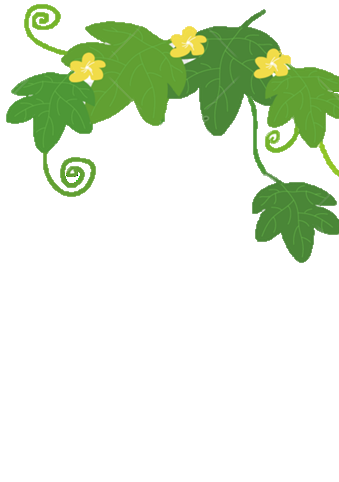 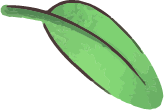